Virtual Memory
CPEN 331, UBC
Alexandra Fedorova
Part I:Motivating Virtual Memory
Rudimentary multiprocessing: Fixed partitioning with physical addresses
physical memory
0
Break memory into fixed-size partitions
Each process gets its own partition
The program has to run in its own partition and operate on physical addresses.
1K
2K
3K
4K
5K
© 2007 Matt Welsh – Harvard University
Physical addresses
What would happen if there were no virtual memory?
How would the programs have to be compiled? 
What implications would this have on the programmer? 
How would the OS manage memory? 
How could you run multiple programs in the environment?
What other implications would this scheme have?
What problems do virtual addresses solve? 
Be as specific as possible
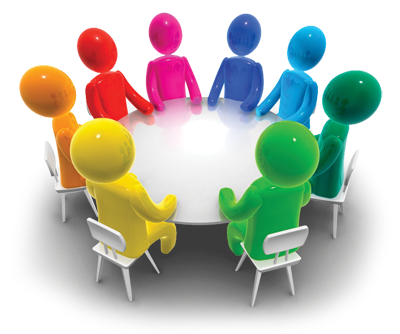 Virtual addresses: the illusion
0x7FFFFFFF
Lots of separate processes
0x0
MMU
0x7FFFFFFF
Each process believes it has access to the entire range of addresses
Each process can access the same range
0x0
Physical RAM
© 2007 Matt Welsh – Harvard University
Virtual addresses
MEMORY
PHYSICALADDRESS
VIRTUAL ADDRESS
CPU
MMU
Memory Management Unit
Involves both hardware and the OS
Part II:Understanding Virtual Addresses
What kind of addresses are written down in the program binary?
(Assume MIPS R3000 and os161 toolchain)

Only virtual
Only physical
Both virtual and physical
For user-level programs only virtual, for OS could be either
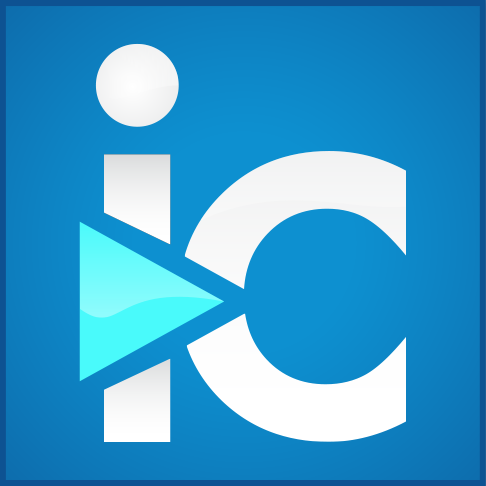 Virtual addresses
Suppose MIPS R3000 executed 1000 regular instructions from a user program. We measured the number of address translations performed by MMU during the execution of these instructions to be 1250 translations. What can you say about this number?

This number looks plausible.
This measurement is wrong. We cannot have performed more translations than the number of executed instructions.
The number is wrong. The number of translations must be slightly smaller than the number of executed instructions.
The number is wrong. The number of translations must be exactly as the number of executed instructions.
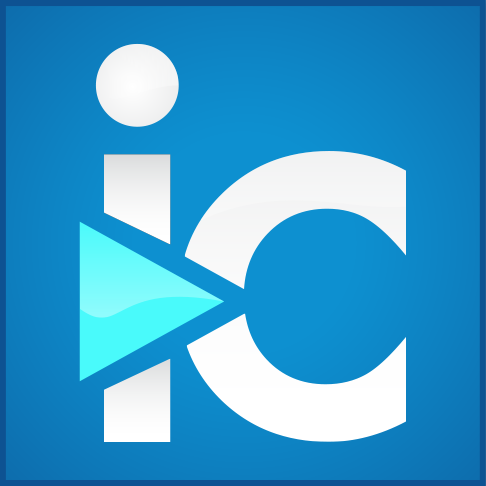 Part III:Inventing Address Translation
Base and bounds address translation
Take the Base and Bounds quiz on Canvas.
You will have a time limit of 5 minutes. 
You are not allowed to use the Internet or chat with classmates
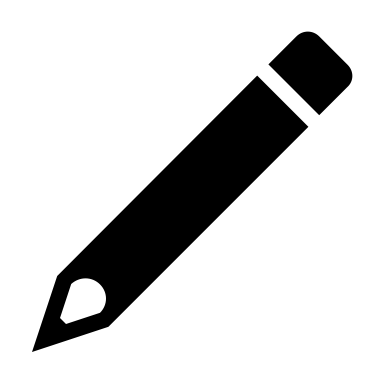 Base and Bounds
Discuss the pros and cons of the base-and-bounds scheme
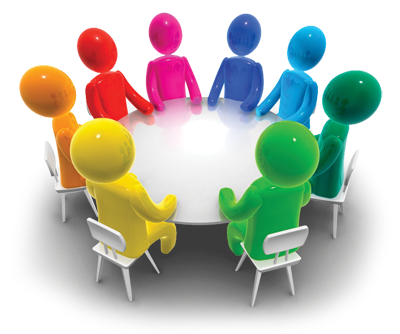 Segmentation: address translation
Take the Segmentation quiz on Canvas.
You will have a time limit of 10 minutes. 
You are not allowed to use the Internet or chat with classmates
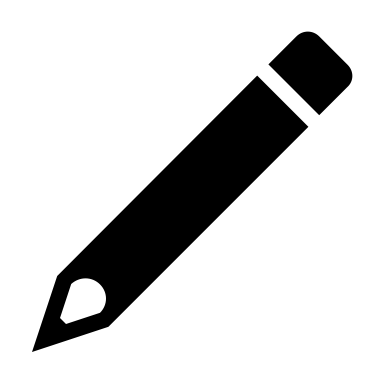 What is the name of the following problem?
Suppose the system has enough total free memory for a new segment, but it is not contiguous, so the segment cannot be allocated.

Out-of-memory error
Internal fragmentation
External fragmentation
Paging
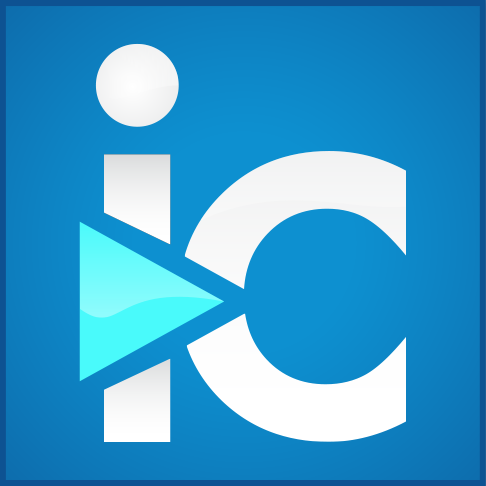 Segmentation
How do I move a segment?
How do I grow a segment? 
How do I shrink a segment? 
What can I do if the system has enough free memory for a new segment, but it is not contiguous?
What are the pros and cons of segmentation?
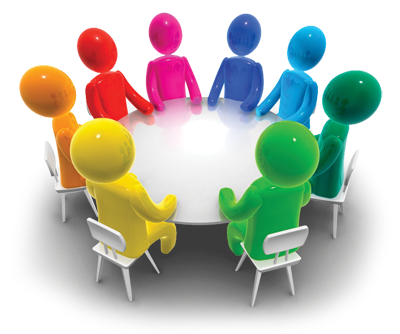